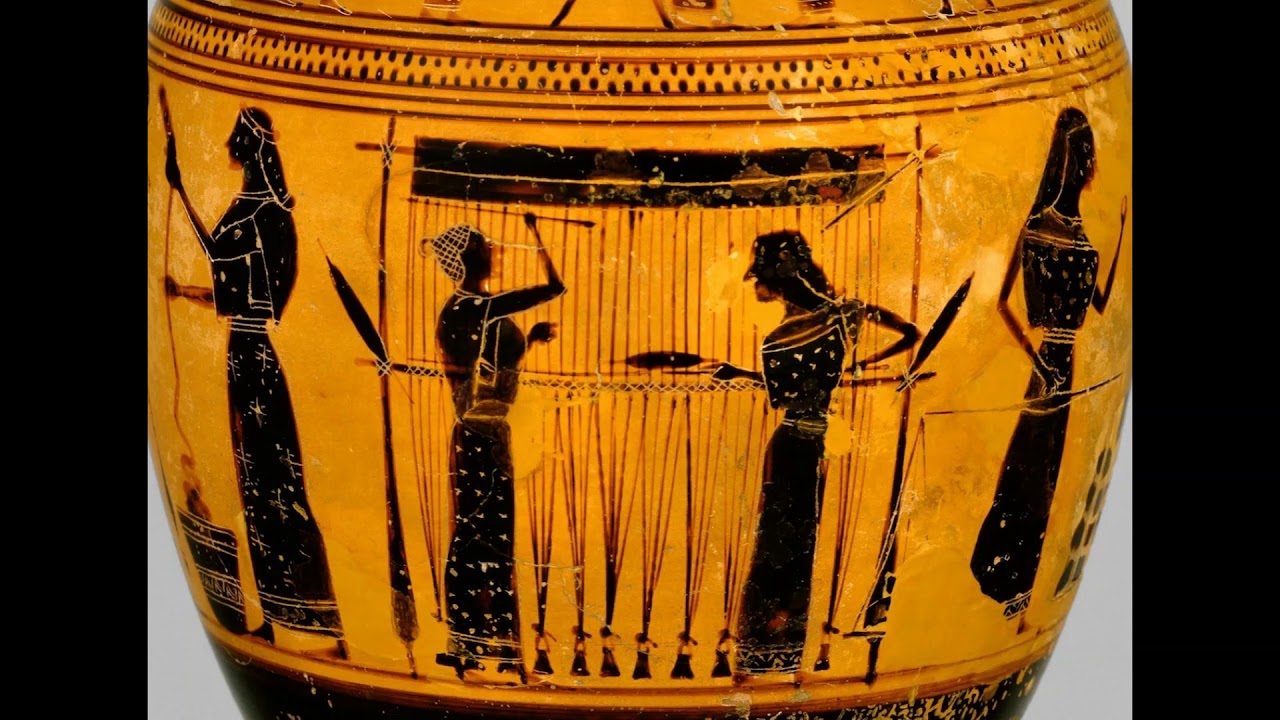 CICS 110: Lecture 10
Slides: Kobi Falus
Edited: Cole A. Reilly
Today: For Loops, Range, In
What is a For Loop?
How to make it? How to use it?
In operator
What is it? When to use it?
Range
Why would you want it?
Nested Loops
What does it mean to put a loop in a loop?
Learning Goals
Announcements
Participation 5 due Thursday
All (or almost all) of the participations are up now (10 in total)
Quiz 6 due Thursday
Quiz 7 Releasing Thursday at 10am, 8 questions
HW4 Due next Wednesday
Branching
Has been available since last lab day
Lab on Friday
Recap
Reviewing Last Lecture
Recap
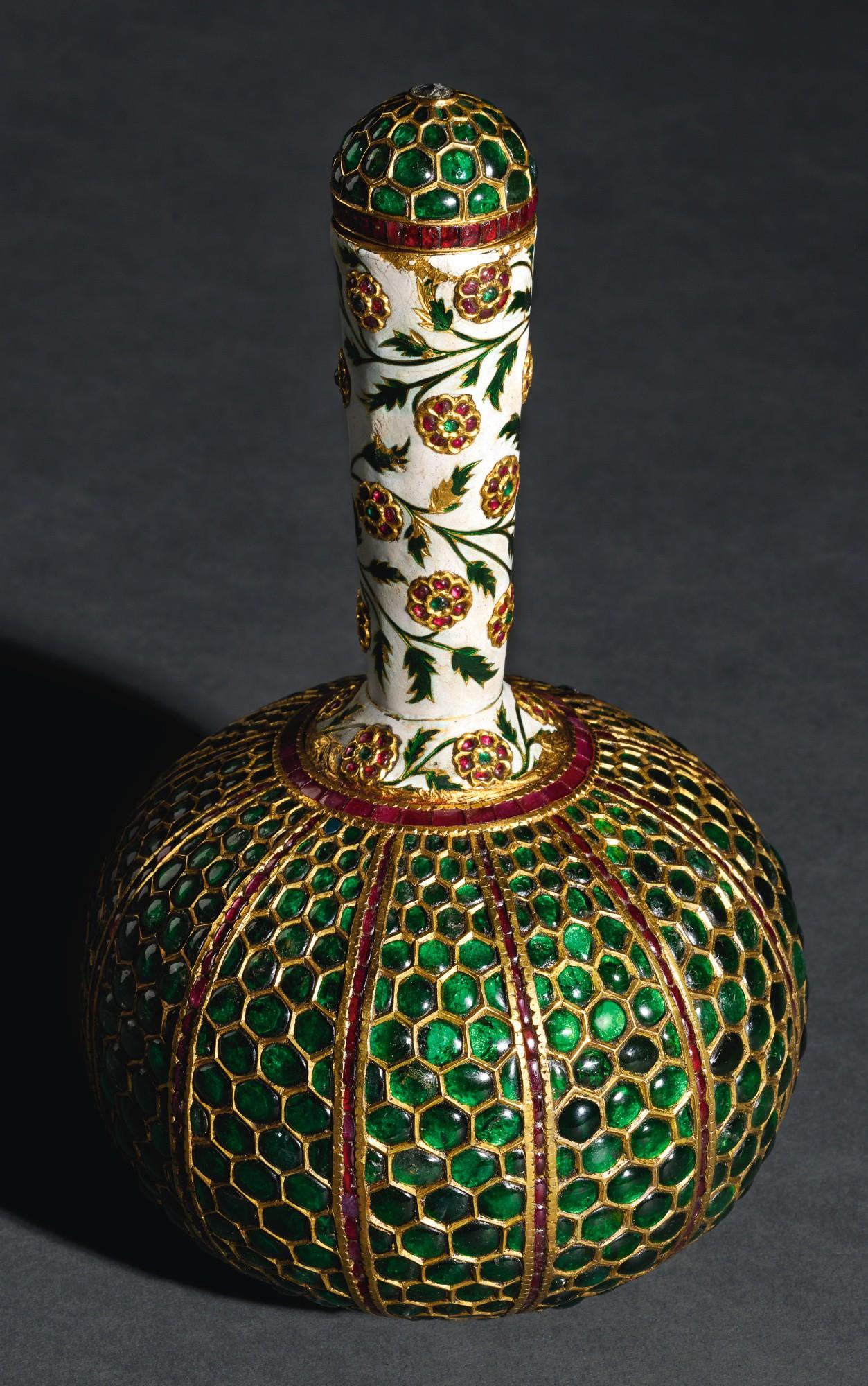 Write a function that will accept integers until the user types in 'quit'. You should calculate the average of all the values and return it.
The Problem
The While-Loop works but is sometimes clunky
Situation
Imagine you oversaw a store. You have, in a list, the prices of all your products

Now what would you do if you wanted to make everything be 20% off?

You would need to loop through each item in the list and modify each element.
While Loop
prices = [12.75, 2.50, 4.99, 7.50]
discount_prices = []
index = 0
while index < len(prices):
    discount = prices[index] * 0.8
    discount_prices.append(discount)
    index += 1
You can do this with a while loop, but it requires a bit of structure:
While Loop
prices = [12.75, 2.50, 4.99, 7.50]
discount_prices = []
index = 0
while index < len(prices):
    discount = prices[index] * 0.8
    discount_prices.append(discount)
    index += 1
You can do this with a while loop, but it requires a bit of structure:
You must:
Store the index you want to modify
While Loop
prices = [12.75, 2.50, 4.99, 7.50]
discount_prices = []
index = 0
while index < len(prices):
    discount = prices[index] * 0.8
    discount_prices.append(discount)
    index += 1
You can do this with a while loop, but it requires a bit of structure:
You must:
Store the index you want to modify
Make sure the index is valid
While Loop
prices = [12.75, 2.50, 4.99, 7.50]
discount_prices = []
index = 0
while index < len(prices):
    discount = prices[index] * 0.8
    discount_prices.append(discount)
    index += 1
You can do this with a while loop, but it requires a bit of structure:
You must:
Store the index you want to modify
Make sure the index is valid
Use the index to create the new price
While Loop
prices = [12.75, 2.50, 4.99, 7.50]
discount_prices = []
index = 0
while index < len(prices):
    discount = prices[index] * 0.8
    discount_prices.append(discount)
    index += 1
You can do this with a while loop, but it requires a bit of structure:
You must:
Store the index you want to modify
Make sure the index is valid
Use the index to create the new price
Remember to update the index 
So you use the next value in the list
While Loop
prices = [12.75, 2.50, 4.99, 7.50]
discount_prices = []
index = 0
while index < len(prices):
    discount = prices[index] * 0.8
    discount_prices.append(discount)
    index += 1
You can do this with a while loop, but it requires a bit of structure:
You must:
Store the index you want to modify
Make sure the index is valid
Use the index to create the new price
Remember to update the index 
So you use the next value in the list
This is also error prone.
So there is an easier way to do it
For-Loops
Looping when the number of loops is known before starting
For Loops
prices = [12.75, 2.50, 4.99, 7.50]
discount_prices = []
for price in prices:
    discount = price * 0.8
    discount_prices.append(discount)
For Loops are designed for looping over things like lists!
Note: This doesn’t reference the index in any way

Less code means less likely to get bugs, and it can be easier to read
For Loops
prices = [12.75, 2.50, 4.99, 7.50]
discount_prices = []
for price in prices:
    discount = price * 0.8
    discount_prices.append(discount)
How does it work?


It loops over the list, and for every item in the list, it stores that item in the variable price

We can run it in the debugger to see
For Loop Syntax
prices = [12.75, 2.50, 4.99, 7.50]
discount_prices = []
for price in prices:
    discount = price * 0.8
    discount_prices.append(discount)
What does a for loop need?
It needs:
The words for, in, and a colon
For Loop Syntax
prices = [12.75, 2.50, 4.99, 7.50]
discount_prices = []
for price in prices:
    discount = price * 0.8
    discount_prices.append(discount)
What does a for loop need?
Note: There are many things you can loop throughFor example:
Elements in a tuple
Elements in a list
Letters in a string
And More
It needs:
The words for, in, and a colon
The thing to loop through
For Loop Syntax
prices = [12.75, 2.50, 4.99, 7.50]
discount_prices = []
for price in prices:
    discount = price * 0.8
    discount_prices.append(discount)
What does a for loop need?
It needs:
The words for, in, and a colon
The thing to loop through
A variable to store the current item in the thing being looped through
For Loop Syntax
prices = [12.75, 2.50, 4.99, 7.50]
discount_prices = []
for price in prices:
    discount = price * 0.8
    discount_prices.append(discount)
What does a for loop need?
Note: This is just a variable and can be named anything.
Python doesn't understand that prices is a list with prices in itAll python wants is a variable name to hold each element of the list
For Loop Syntax
prices = [12.75, 2.50, 4.99, 7.50]
discount_prices = []
for price in prices:
    discount = price * 0.8
    discount_prices.append(discount)
What does a for loop need?
It needs:
The words for, in, and a colon
The thing to loop through
A variable to store the current item in the thing being looped through
An Indented block of code to repeat
Iterable
A data type that you can step through
Iterable
my_list = [1, 2, 3, 4, 5]
my_tuple = (1, 2, 3, 4, 5)
my_string = "Hello"
print("Looping through a list:")
for item in my_list:
    print(item)

print("Looping through a tuple:")
for item in my_tuple:
    print(item)

print("Looping through a string:")
for item in my_string:
    print(item)
You can loop over anything that is Iterable

Looping through an Iterable is sometimes called Iterating
Iterable
my_list = [1, 2, 3, 4, 5]
my_tuple = (1, 2, 3, 4, 5)
my_string = "Hello"
print("Looping through a list:")
for item in my_list:
    print(item)

print("Looping through a tuple:")
for item in my_tuple:
    print(item)

print("Looping through a string:")
for item in my_string:
    print(item)
Iterable Data types are things like Tuples, String, and Lists (things that contain a sequence of values)
The List and Tuple both print each number they contain
The string prints each letter in the string
Activity: DNA Count
DNA is made of 4 different bases that start with A, T, C, and G respectively
We can write this in code with a string like this:


Write some code to count how many of each base there is in the string
my_dna = "ATCGCGAATTCAC"
Membership Operator (in)
Formally introducing a concept we used before
in Outside a for loop
my_list = [1, 2, 3, 4, 5]
print(1 in my_list) # True
print(6 in my_list) # False
my_tuple = (1, 2, 3, 4, 5)
print(1 in my_tuple) # True
print(6 in my_tuple) # False
my_string = "Hello"
print("H" in my_string) # True
print("h" in my_string) # False
The in keyword appears in a for loop, but it is actually the membership operator.

It can tell you if a specific value is in an iterable.

So it is both an operator and keyword (like and, not, …)
in Outside a for loop
my_list = [1, 2, 3, 4, 5]
print(1 in my_list) # True
print(6 in my_list) # False
my_tuple = (1, 2, 3, 4, 5)
print(1 in my_tuple) # True
print(6 in my_tuple) # False
my_string = "Hello"
print("H" in my_string) # True
print("h" in my_string) # False
print("lo" in my_string) # True
print((1,2) in [(1,2),(2,1,3)])# Trueprint([1,2] in [1,2,2,1,3])
# True
Membership checks if the left value is contained within the right one:
The right one must be iterable
If the left value is in the right one, it produces True
If the left value is not in the right one, it produces False
in Outside a for loop
my_list = [1, 2, 3, 4, 5]
print(1 not in my_list) # False
print(6 not in my_list) # True
my_tuple = (1, 2, 3, 4, 5)
print(1 not in my_tuple) # False
print(6 not in my_tuple) # True
my_string = "Hello"
print("H" not in my_string) # False
print("h" not in my_string) # True
You can also use not in to see if a value is not in the iterable object
in Example
An Example: You can see if an item is in a list before adding it
my_list = ["eggs", "milk", "cheese"]
item_to_add = input("What do you want to add? ")
if item_to_add in my_list:
    print("You already have that item!")
else:
    my_list.append(item_to_add)
print(my_list)
Range
Creating an iterable object of ints quickly
Iterating over numbers
num = 1
while num <= 7:
    print(num)
    num += 1
    
nums = [1, 2, 3, 4, 5, 6, 7]
for num in nums:
    print(num)
Imagine you want to loop over all the numbers from 1 to 7

Could use a while loop like we saw at the beginning
Lots of steps
You could use a for over a list of all numbers from 1 to 7
but what if it's 1 to 1,000,000
There is an easier way
Iterating over numbers
# Print Numbers 1 to 7
for num in range(1, 8):
    print(num)
    
# Print Numbers 0 to 7
for num in range(8):
    print(num)
    
# Print Every Other Number
# from 1 to 10
for num in range(1, 11, 2):
    print(num)
Range is a function that automatically makes an iterable of integers

It is used with 1-3 parameters.
Iterating over numbers
# Print Numbers 1 to 7
for num in range(1, 8):
    print(num)
    
# Print Numbers 0 to 7
for num in range(8):
    print(num)
    
# Print Every Other Number
# from 1 to 10
for num in range(1, 11, 2):
    print(num)
Range is a function that automatically makes an iterable of integers.

It is used with 1-3 parameters.

Calling with 1 parameter: Creates a range from 0 up to (but not including) the stopping point
Iterating over numbers
# Print Numbers 1 to 7
for num in range(1, 8):
    print(num)
    
# Print Numbers 0 to 7
for num in range(8):
    print(num)
    
# Print Every Other Number
# from 1 to 10
for num in range(1, 11, 2):
    print(num)
Range is a function that automatically makes an iterable of numbers!

It can be called with up 3 parameters!

Calling with 2 parameters: A start, and a stop the stop is non-inclusive
Iterating over numbers
# Print Numbers 1 to 7
for num in range(1, 8):
    print(num)
    
# Print Numbers 0 to 7
for num in range(8):
    print(num)
    
# Print Every Other Number
# from 1 to 10
for num in range(1, 11, 2):
    print(num)
Range is a function that automatically makes an iterable of integers

It is used with 1-3 parameters.

Calling with 3 parameters: A start, a stop (non-inclusive), and a step
Like the slice syntax
Iterating over numbers
my_range = range(8)
print(my_range, type(my_range))
Range produces a interable data type called ‘range’ (not a list)

If you want to convert the range to be a list, you can cast it to a list

It does this for efficiency/speed purposes
Output:
>> range(0, 8) <class 'range'>
my_list = list(my_range)
print(my_list, type(my_list))
Output:
>> [0, 1, 2, 3, 4, 5, 6, 7] <class 'list'>
Miscellaneous
Loop ephemera
Break and Continue
foods = ['apple', 'pear', 
'banana', 'kiwi', 'mango']
for food in foods:
    if food == 'kiwi':
        break
    if food == 'pear':
        continue
    print(food)
Just like with while loops, you can have break and continue statements in for loops

Break exits the loop

Continue goes to the next element in the iterable
Output:
>> apple
>> banana
Loop Else
foods = ['apple', 'pear', 
'banana', 'kiwi', 'mango']for food in foods:
    if food == 'kiwi':
        break
    if food == 'pear':
        continue
    print(food)
else:
	print('Done')
Like with branching, you can have an else attached to either loop.

The else will always be run when the loop ends

It's use is limited but some programmers like it
Output:
apple
banana
Done
When should you use a for loop?
When to use a For Loop
If you have something to iterate over
If you know how many times a loop will run (range)
When to use a While Loop
If the number of times the loop will run is not associated with an iterable
If the number of times the loop will run is more than the length of the associated iterable
Keep in mind: 
There are always exceptions to these rules
A while loop always do what a for loop can, but a for loop can’t always do what a while loop can
Nesting Loops
Writing a loop inside of another loop
Nested Loops
As we saw last week, you can put loops in loops

Doing this is called nesting the loops

You can nest any kind of loops together (for-while)
adjectives = ["red", "big", "tasty"]
nouns = ["car", "mouse", "carrot"]
for adj in adjectives:
    for noun in nouns:
        print(adj, noun)
Nested Loops
adjectives = ["red", "big", "tasty"]
nouns = ["car", "mouse", "carrot"]
for adj in adjectives:
    for noun in nouns:
        print(adj, noun)
Output:
>> red car
>> red mouse
>> red carrot
>> big car
>> big mouse
>> big carrot
>> tasty car
>> tasty mouse
>> tasty carrot
Let’s run this code in the debugger
Activity
Creating some Theater Seating
Theater Seats
A1 A2 A3 A4 
B1 B2 B3 B4
C1 C2 C3 C4
D1 D2 D3 D4
E1 E2 E3 E4
Seats in a venue are usually numbered in a specific way.

The Rows are identified with letters while the columns use numbers

Try to make a grid of seat labels
Note: You can write ‘end=' '’ to have print statements write to the same line
print("SAME", end=' ')
print("LINE", end=' ')
Output:
>> SAME LINE
Recap + Closing
Let’s review
What did we learn?
For Loops
An automated way to loop through an iterable object
In Operator
Test membership of a value in an iterable object
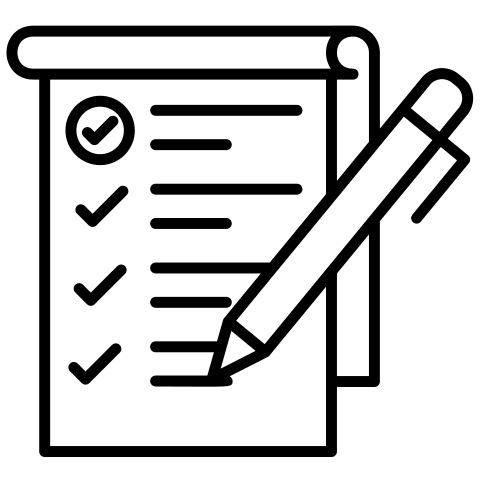 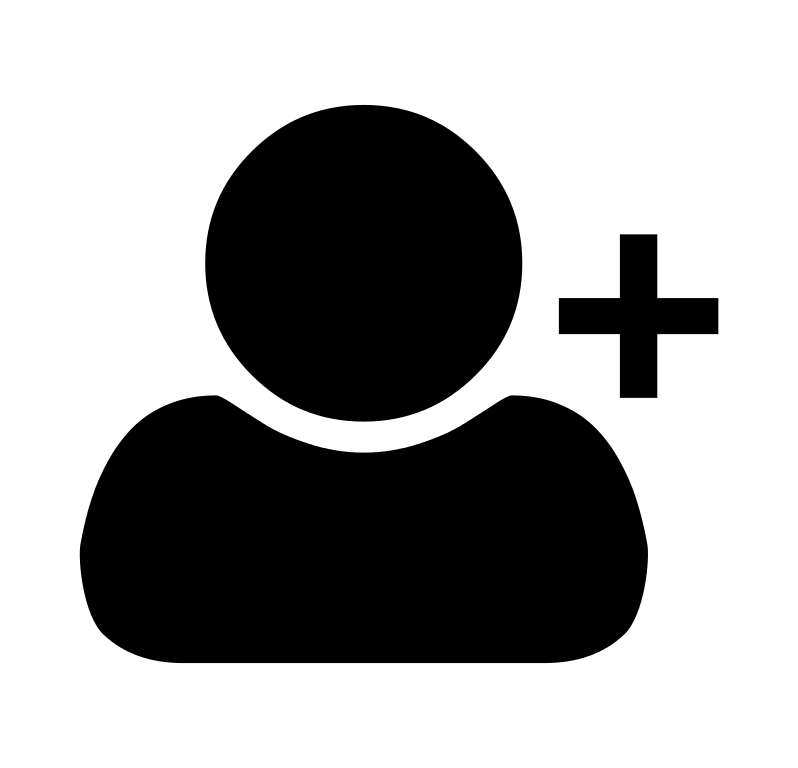 Range
Quickly constructs an iterable of numbers
Iterable
A type of object built to be looped through
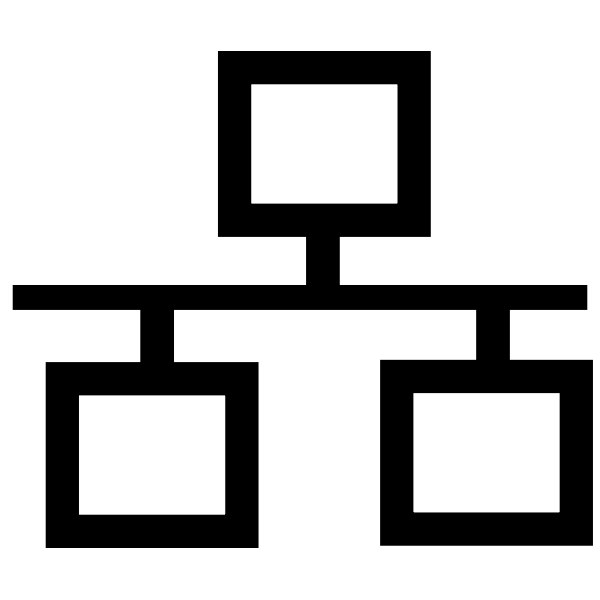 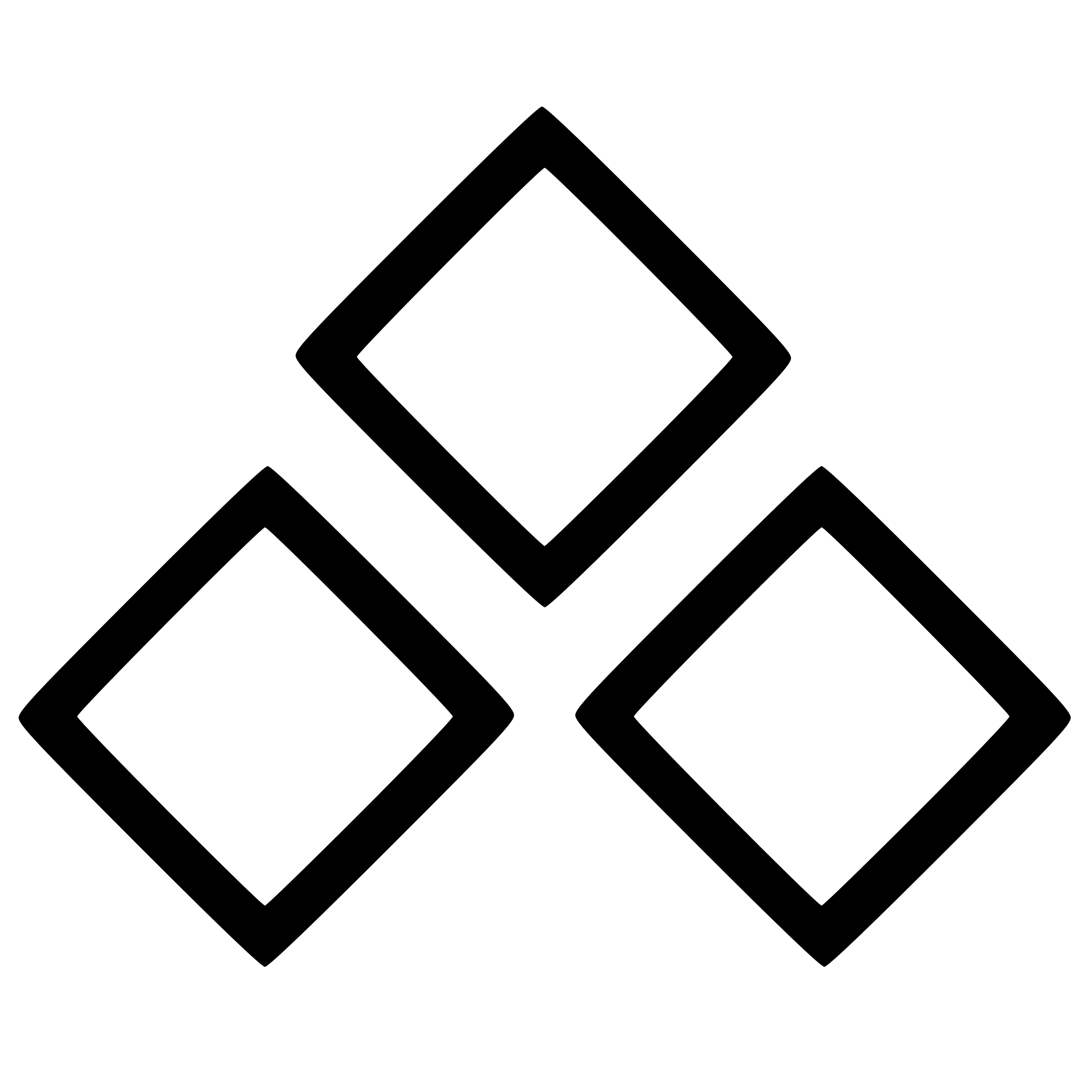 Announcements
Participation 5 due Thursday
All (or almost all) of the participations are up now (10 in total)
Quiz 6 due Thursday
Quiz 7 Releasing Thursday at 10am, 8 questions
HW4 Due next Wednesday
Branching
Has been available since last lab day
Lab on Friday